“They’ve got to want to be there.”
Understanding why some students have more successful placements than others
Niki Stobbs
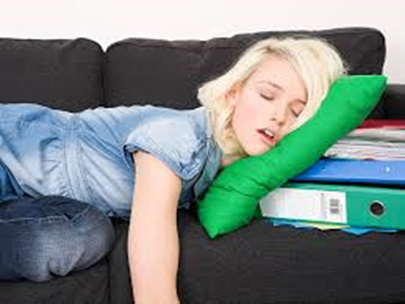 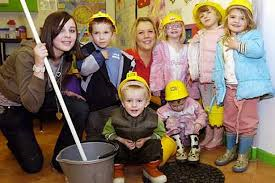 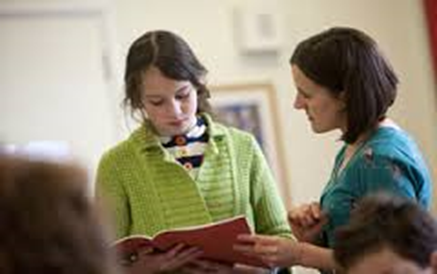 [Speaker Notes: The sentiment “they’ve got to want to be there” was either specifically quoted word for word by the practitioners or the meaning was apparent in their comments.]
Our Heritage
[Speaker Notes: As a state registered nurse and trained primary school teacher Jackie and myself had benefitted from work-based learning when we were completing our training.  We had both mentored students in our separate institutions after graduating.   We were committed to both the principle and practice when moved into HE and were responsible for preparing students for placement in early years settings.  However, out commitment was based on personal experience rather than evidence-based research and we struggled to find a theoretical framework to guide our planning.]
Researching for our Book
Based on Action Research 

“Dear Student” letters 

Audit of feedback from hosts
[Speaker Notes: Based on Action Research with the aim of supporting students to have an outstanding work-based learning placement. Action research has the advantage of addressing the question of how to improve practice rather than to generate new knowledge 
Flexible enough to be applied in a most situations (Mukherji and Albon 2011)

Dear student letters written by students and practitioners.  Invitation to choose a chapter to contribute to.
Notes on the feedback audit from placement hosts.  Some hosts were re-interviewed and asked to give specific written feedback to support our preparation of students for placement.]
The Importance of Placement
“Full and Relevant” – must include observed practice
Academic performance           necessarily successful practitioner (Moulding L. R., Stewart, P.W.,. Dunmeyer M. L. 2014)

Knowledge of working process (Rauner 2007, cited in Katja Flämiga, Anke Königb & Nicole Spiekermannb  2015)
Possibility of becoming part of a “community of practice” (Lave and Wenger 1991, 
Opportunity to link theory and practice (Lohmander 2015)
[Speaker Notes: In England the role of early years placements as part of graduate training programmes has been ambiguous; the Quality Assurance Agency for Higher Education (QAA), which sets the benchmarks for degree programmes, is elusive when stipulating whether placements are to form an essential part of the early years’ student experience.  Although it recognises the value of practice-based experiences, it does not categorically state that they are a requirement (see for example section 4.5, 6.4 and 6.5) leaving it open to interpretation and the development of some purely theoretical early years degree courses.  
This is a situation that is likely to become rare however, due to stipulation in 2014 that all practitioners working with children hold qualifications which are “full and relevant”; part of the criteria for a full and relevant qualification is that they have included an element of assessed practice (DfE guidelines 2014).  This decision came from recommendations for placements outlined in Foundations for Quality (Nutbrown 2012)  making it clear  for the first time what was required in the training of high quality early years students, for example, host settings must be awarded “good” or “outstanding” in their Ofsted inspection (p.7), students should undertake a variety of placements to ensure that they gained a well-rounded experience (p.21) and that placements should form 20% of the total course duration in at least three different settings (p.23).
A successful placement experience is important in early childhood.  Those undertaking an early childhood degree are not graded on their performance in practice, although those undertaking Initial Teacher Training (Early Years) are. It has been found that academic performance does not correlate with feelings of self-efficacy in practice, thus those who do not achieve high grades in academic assessment may still be successful practitioners, which suggests that for these students in particular, a good placement experience can make the difference to whether they believe it is worth continuing with their studies or not. 
What is meant here is a form of knowledge which is linked closely to hands-on activity and learning in the workplace (Bergmann 2005, 132). knowledge of the working process is above all a form of implicit and intuitive knowledge which is seldom noticed in an explicit way and difficult to put into words. This kind of knowledge cannot be transmitted (at least not through traditional subject-related curricula), but can only be acquired through self-organised learning in the workplace context. This is exactly where the specific potential of the ‘workplace as learning site’ lies. It offers the possibility of growing into a ‘community of practice’ as defined by Lave and Wenger]
Initial Key Themes
Practitioners valued initiative and intuition
Students sometimes struggled to make the transition from pupil to practitioner
Students were unprepared for negotiating  work relationships in settings
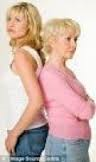 [Speaker Notes: Further analysis of the key themes revealed that there were many overlapping features within these themes.  The following sections will address these findings in more detail.
We thought our jobs was done – all we needed to do was to tell the students that they needed to be proactive, use their initiative and try not to be affected by internal politics in settings.  These themes overlap.]
Typology of Student
Type one – the child-like student
Type two – the neutral student
Type three – the inspirational student
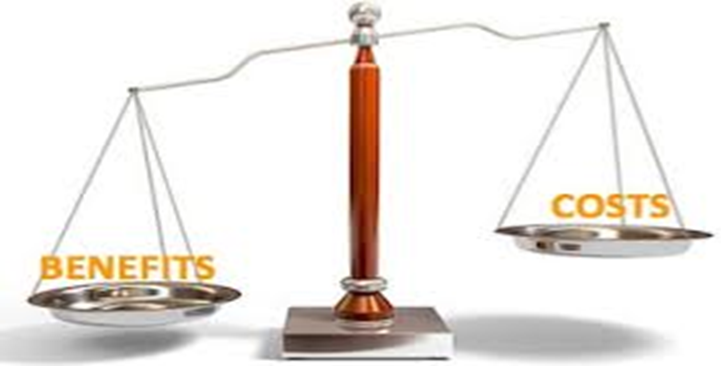 [Speaker Notes: 1. Like having another child- cannot think like a practitioner  
2. The Neutral Student- helps with caring for the children
3 The Inspirational Student - creates transformation
 In our initial scoping research we found that there was still a costs/benefits analysis going on for the practitioners
The childlike student – balance tipped against them
The neutral student – appreciated for their practical help 
The inspirational student –  seemed to be able to boost staff morale and get “under the skin” of the setting. In terms of levels of participation in the community of practice they were able to get right in to the core.  The answer to enabling students to become type three student seemed simple, just tell them to use their initiative.]
“Just have initiative…”
Reports from settings did not significantly change
More research needed to help students understand what they needed to do to move from a type two student to a type three student
Students studying undergraduate and post graduate courses involving placement were invited to write “Dear student” letters – 31 participants
Practitioners invited to detail what good students and not so good students did on placement – 15 participants
[Speaker Notes: In the second year we looked again at the reports from placements for our students.  Thankfully there were very few students who had bad reports but there seemed to be a few who still did not impress their host settings and there was not a big difference in the number of excellent reports.
Needed to look specifically at what was happening in placement to understand how some students managed to make the leap from a type two student to a type three student.
From reading the comments from all respondents it seemed as if some students were able to become part of the in group of practitioners whilst others were kept at arms length. Some students were viewed as colleagues and were trusted to lead and change practice, whilst others left with the uneasy feeling that they had never really had the chance to show that they could do.  An understanding of In groups and out groups, which is part of Tajfel’s social identity theory, shed some light on why this might have happened.]
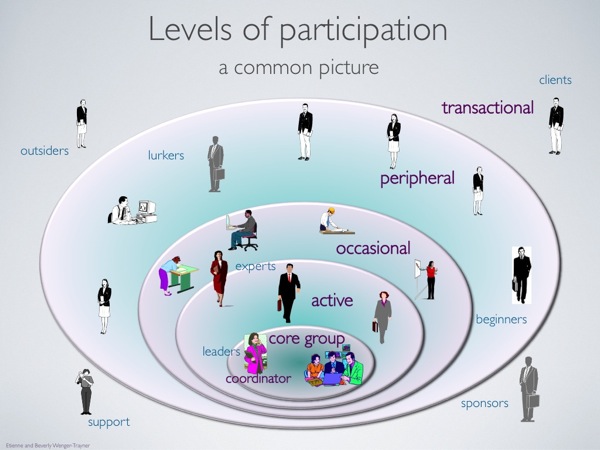 [Speaker Notes: Some students did not move inwards and were always the lurkers on peripheral, whilst others made it into the core group.  Wenger’s model makes this visible, an understanding of social identify theory, particularly in groups and out groups helps us understand why this might happen.]
Insider/outsider
Your identity is determined by the situation you find yourselves in – the group you belong to impacts on your perception of self
When you belong to a group you internalize aspects of it into your self-concept
Psychologically your emotions and feelings are determined by how you think other people judge your group
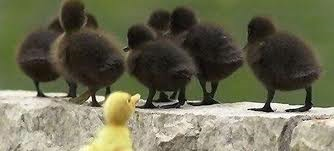 [Speaker Notes: Successful students seemed to be able to become part of the “insider group” in settings.  Early Years Practitioners identify themselves as a distinct group with particular identity traits.  Students who are able to demonstrate that they have these traits are able to become part of the in group.  There were clues from the practitioners what they felt their group identity characteristics were,]
Practitioner group identity traits
“The bad ones, they’re like children themselves; they come in thinking it’s all play.”
“It’s reassuring to know that the student is serious in their career choice and not just studying early years because they think small children are an easy option.”
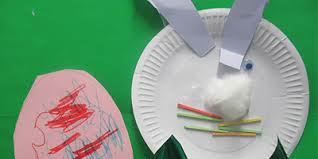 [Speaker Notes: Can see that these comments show practitioners are aware that some people see their job as not difficult because the level of intellectual subject knowledge that they children are learning is seen to be “easy” “just playing”.  Early years practitioners face this type of misunderstanding all the time from those on the Outside of the group.  Students who seem to show that they also hold this view are automatically placed with the out group.]
Practitioners’ group identity traits
“One student would help me with preparation for the next day, whilst the other thought she could leave with the kids at 3.30. It’s not like when you were in school.”
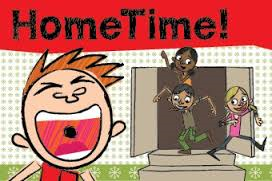 [Speaker Notes: Early years is very demanding, but those in the out group don't understand this, they think it is about playing with children with no accountability..  Students who don’t keep up the pace of the busy practitioners are in the out group.  Not being busy was mentioned many times by the practitioners as evidence that you didn’t understand what is involved, so you’re not worth investing time helping.
The practitioners here show that anyone who thinks teachers finish work when the children go home are definitely in the out group.  All these are part of the misperception of what being in education involves that people on the inside feel very strongly about.]
Professional love
“If you’re going to be off, have a really good reason for being off. Teachers have an unwritten rule that you come in even when you’re not 100%.  A cold does not count.”
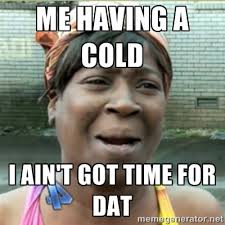 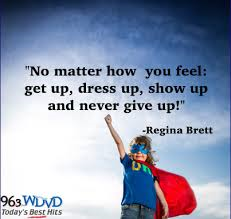 [Speaker Notes: Softies are definitely in the out-group.  This early years practitioner said the thought of her children having to be cared for by someone that they did not know and the anxiety that this would cause for some of them made her get up and not let them down.  To be in the in-group you have to show that the children’s well-being comes before your own; a demonstration of professional love.  This might be quite difficult because the student may not be emotionally as attached as a practitioner who has cared for the children in the setting for a long, long time.]
Students remind practitioners of themselves
“It takes you back to when you first started; makes you reflect on your practice, you think “do I do that?!” It’s like going on a refresher course.”
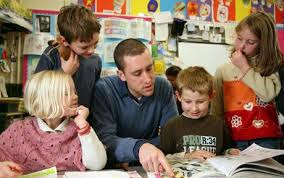 [Speaker Notes: Type three students were able to impress the setting by reminding them of what the practitioners had been like when they were keen to learn and try new ideas and they see themselves in the student.  This means that they are tapping in to the practitioner’s identity and sharing key personality traits, thereby positioning themselves very strongly for being part of the in-group.]
Not intellectually lazy
“They bring new ideas because they are seeing lots of different teachers and know up to date theories.  One student was talking to me about using Bloom’s Taxonomy to support higher order thinking with the children and I thought “oh yeah, I’ll have to do that!”
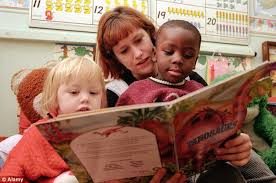 [Speaker Notes: The student has demonstrated their commitment to being a professional and again, it has reminded the practitioner of when they were a student, thus the language that the student has used makes her part of the in group.  There is still a belief that people who work with young children do not need to be highly qualified, which can sap the self-esteem of practitioners working in early years.  Students who show intellectual ability raise the bar of the profession give hope to the practitioners that it is worth continual learning, which motivates everyone.]
Motivates
“Good students enthuse all of us –  In the staffroom there is often some lunchtime banter and the conversation often turns to discussion about a child, everyone bandying ideas around.  They may ask a question that gets us thinking, it stimulates discussion.  For my staff this gives them a bite of the academic cherry. Even going through questionnaires makes you think of things you hadn’t thought of.”
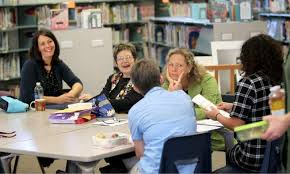 [Speaker Notes: The student who brings up something they have reflected on a child’s development and starts a discussion about it shows the practitioners that they have no need to feel threatened by them; they are not judging them when they are not talking but are thinking about the children.  This manager likes students because they inspire other staff to think about updating their Continuing Professional Development.]
What do students think settings want?
“It was difficult knowing whether or not to use my own initiative and take over with jobs that need doing such as getting tables ready for lunch or to leave other staff members to do it as I would often feel like I am stepping on their toes and getting in the way.  There was quite a lot of staff so the amount of activities to be involved with were limited as it often felt like everyone was fighting over things to do.  To help this it would be beneficial to have a clear understanding right from the start of what things I am supposed to do, even simple aspects such as tidying up, etc. so that there is no awkward feelings between students and staff.”
[Speaker Notes: Clues came from some student and practitioner responses.  The student who focuses on the physical tasks is kept at arms length.]
Reading between the lines…
“The most important thing about starting placement is to have confidence, try and chat to staff and parents if possible and don’t be put off by what practitioners think of you. As long as you take part, show initiative, talk to staff and get involved with children, your experience should be a pleasant one  Easier said than done but if you have a concern always talk to someone weather (ibid) a manager, lecturer or fellow student.”
[Speaker Notes: Again this student seems to have been unable to permeate the inner core of the practitioners and there is a sense of her trying to talk to people but not getting much satisfaction. The clue might be in her use of the word “chat”. One practitioner said that poor students tended to talk about their social life and not about the children.  This may intricate that you are bored working with the children and in the setting, which won’t win anyone round.]
Students are there to be helpful?
“I had a good experience by going into the setting in a professional manner, for example, being appropriately dressed, being polite and lending my hand to any task that was asked of me.”
“As a level 4 student it was nerve wracking going into placement because I didn't know what to expect. Would I be welcomed by the staff?  Would I just be expected to do the student type jobs like photocopying and making displays?”
[Speaker Notes: These students seem to have the impression that their role is mainly physical.  They seem to think that, because they are not employed in the setting they are “starting at the bottom”, and with this low status expect be given the menial jobs to do.  They may even think they are using their initiative if the volunteer for these roles.  However, although students do have to work hard to make a good first impression, the practitioners seemed to want someone who could take them out of their daily routine and give them something different to think about.  In this way practitioners preferred it when students were clear about what they wanted to achieve on placement…]
Practitioners’ experience of students
“Many students need direction all the time.  They don’t join in and have shown a preference for jobs such as preparing snack, loading the dishwasher, laminating etc.” 
“Many students do not have any specific tasks to do when in the setting.  When asked they answer “no, no tasks, I’ve just come for experience.”  It would help if they had some specific tasks as it helps focus them.  Often feel students on placement are there because they “have to” rather than because they “want to”.
[Speaker Notes: So whilst students feel they don’t want to burden the practitioners by saying what their placement tasks are because they can see how busy the practitioners are, they are actually giving an impression of not being interested.]
What’s going on here?
The “dynamics of being a burden” – students worry about getting in the way and of not doing what the setting asks (Hamel & Jaasko Fisher 2011)
This unwittingly makes them stay in the type two category of student as practitioners look to the student to ask questions and show initiative to indicate their readiness to be professional in practice  - a practitioner in waiting
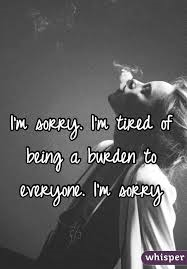 [Speaker Notes: It may be that the practitioner is not confident about their own teaching and learning and needs to know that they can trust the student not to criticise them.  Placement involves both practitioner and student taking a risk; the possibility of error, appearing naïve, loss of status, stepping on toes, and so on.  Students who show a willingness to learn from the practitioners may put the practitioner’s mind at ease and allow them to open up to the student without fear of judgement.  Students who do not ask questions or demonstrate that they are serious about their studies by discussing their placement tasks may be seen as judging critically rather than being too shy to impose on the practitioners’ time.  Those who seek practitioner advice, show that they think the practitioners’ knowledge is there for them to learn from subliminally compliment the practitioner on their expertise and endorse them as professionals.  Those who do not take the risk first prevents the practitioner from taking the risk. The student may then never feel as if they have a suitable relationship with the practitioners and becomes tired and depressed about being a burden.  The practitioners may eventually come to resent the student of they do feel that the student had become a burden.  It takes them away from the children as they have to keep thinking about how they can occupy the student, and the children will always come before a student.
Student participants who succeeded in being admitted into the “in group” avoid making the practitioners feel that their practice is behind the times and the student has nothing to learn from them.  
Lets look now at some examples of how this happens.]
What do practitioners mean by “show initiative”?
Pre-placement visits

“If they’re committed they come for a pre-placement visit”
“Those who bother to ring up and make a pre-placement visit and ask to have a look around, you can tell they will be ok.”
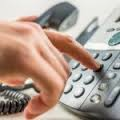 [Speaker Notes: Making a pre-placement visit shows that they are taking their course seriously and want to be professional about expectations on both sides.  This endorses the profession of early years, it says “I know that I’m not a child any more and I need to be organised and show that I am not just going to roll out of bed and turn up on the day – I am behaving like an adult”]
Take their course seriously
“I was nervous about not being able to complete my placement tasks alongside the settings’ expectations of myself.  Prior to my second placement I attended the pre-placement visit which I did not do for my first placement.  This allowed me to tell the placement what my tasks were and from this they were able to tell me which practitioners were best to go to for support, which really helped me when I got stuck.”
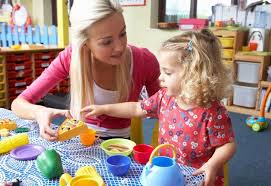 [Speaker Notes: This is taken as a sign that the student is committed to a career in early years.  Reading between the lines you can see that the practitioners responded better, were willing to help once the student had asked for their advice.  It was her making the first step in sharing her placement tasks that opened the door to the practitioners’ cooperation, something which we can assume did not happen the first time when she did not make a pre-placement visit.  The student has taken a risk by asking for time from the practitioners and they have responded.]
Takes feedback
“She was happy to discuss and adapt, for example I told her that sometimes she wasn’t pushing the children enough.  She was willing to take criticism and didn’t take it personally.  To be a good student you have to understand that criticism isn’t against you – it’s just to help you make your practice better.”
“The dreadful students have no humility – they are unteachable.  Maybe their parents were teachers.  If you’re giving feedback to students and they’re nodding, but the next day they’ve not implemented anything, there is nothing more annoying.”
[Speaker Notes: The dreadful students do not pay the practitioner the compliment of valuing their advice and changing their practice in light of the practitioner’s expertise This is definitely going to put students in the out group as it rejects the practitioner by indicating that the student knows better about good practice.  It also might feel like an attack on the profession if the student indicates that she is not working hard enough, not showing commitment.  
Maybe their parents were teachers - the student thinks she is already in the in-group!  The first student keeps taking advice from the practitioner and bows to their professional judgement.
Commitment is a key characteristic of students who make into the in group because this is also seen as  key characteristic of the early years professionals group identity.]
Shows commitment
“I had a student when I was new to teaching who had been on loads of other placements.  She brought new ideas. She offered to do displays.  After school, if I was doing sports club I’d come back (to the classroom) and she’d be sharpening pencils. It made such a difference.  It meant I was happy to let her deliver sessions; she became more like a colleague than a student”.
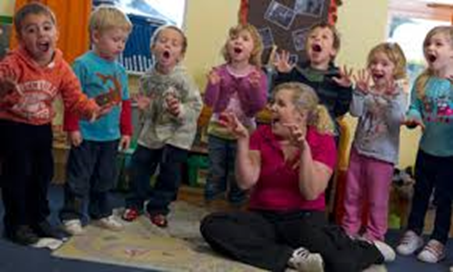 [Speaker Notes: This illustrates a typical response from a practitioner about how some students manage to really belong in a setting.]
Practitioners want to see students develop
“Teachers want to help students – they enjoy helping people learn, that makes no difference if that’s children or students – we just want them to reach their potential.”
“I had two students and had the choice to take one or the other back for another placement. I chose the one who had made the most progress.”
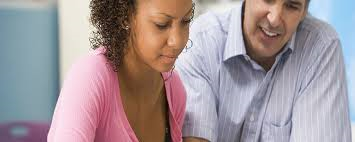 [Speaker Notes: Students who make visible positive changes in their practice compliment the practitioners by making the practitioners feel good about themselves. It implicitly endorses their example and good practice when they students who take on board their advice and the practitioners see that they have made a difference.  That’s what draws most of them to teaching in early years in the first place so it goes right to the heart of their identity as teachers/early years workers.]
They mimic being a professional already
“We have had students who have been interested and wanting to understand; how we do observations and use the information to meet individual children’s needs, how the setting works overall.  They have worked alongside us, asked relevant questions.  We can see the children respond well to them.  When you have a student with a positive attitude, it makes you feel that you want to help them more – give information – make the environment and planning more enabling – to help them with their own goals.”
[Speaker Notes: This sums up that practitioners are willing to admit students into the core in-group when the student shows that she is the protégé and the practitioners are the masters.]
They show that they are learning from the practitioners
“One boy, he wanted to do a PGCE. I thought, he’s not going to make it; he was too quiet.  But he grew in confidence. He observed how it was done, for example, controlling children’s behaviour.  He said to me “the children always come to you in the playground; it’s the way you talk to them.  Is it ok if I magpie your ideas?” He wanted to soak it all in.  I’d definitely offer him a job.”
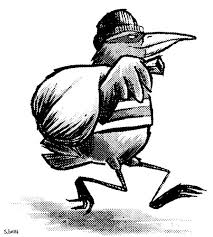 [Speaker Notes: Observed how the practitioner managed to have a good relationship with the children and gave her credit for how he was learning from her.  She became emotionally invested in his progress because he was taking on her identity.]
Conclusions
Support students to be organised about their placement tasks
Reinforce the importance of a pre-placement visit
Explain that practitioners want students make their learning visible 
Explain the characteristics of practitioners and how to demonstrate these on placement
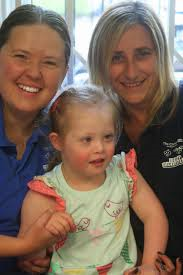 References
Hamel, F.L. & Jaakso Fisher, H.A. (2011) Hidden labor in the mentoring of pre-service teachers: Notes from a mentor teacher advisory council. Teaching and Teacher Education Vol 27 No. 2, pp. 434–442

Flämiga,F.M.,  Königb, A. & Spiekermannb, N. (2015). Potentials, dissonances and reform initiatives in field-based learning and mentoring practices in the early childhood sector in Germany. Early Years. Vol. 35, No. 2, pp. 211–226

Lave, J. & Wenger, E. (1991) Situated Learning: Legitimate Peripheral Participation. Cambridge: Cambridge University Press.  

Lohmander, M.K.  (2015) Bridging ‘the gap’ – linking workplace-based and university-based learning in preschool teacher education in Sweden.  Early Years.  Vol 35. No.2 pp. 154-167

Moulding L. R., Stewart, P.W.,. Dunmeyer M. L. (2014) Pre-service teachers’ sense of efficacy: Relationship to academic ability, student teaching placement characteristics, and mentor support . Teaching and Teacher Education  No. 41 pp. 60-66
`
n.stobbs@worc.ac.uk